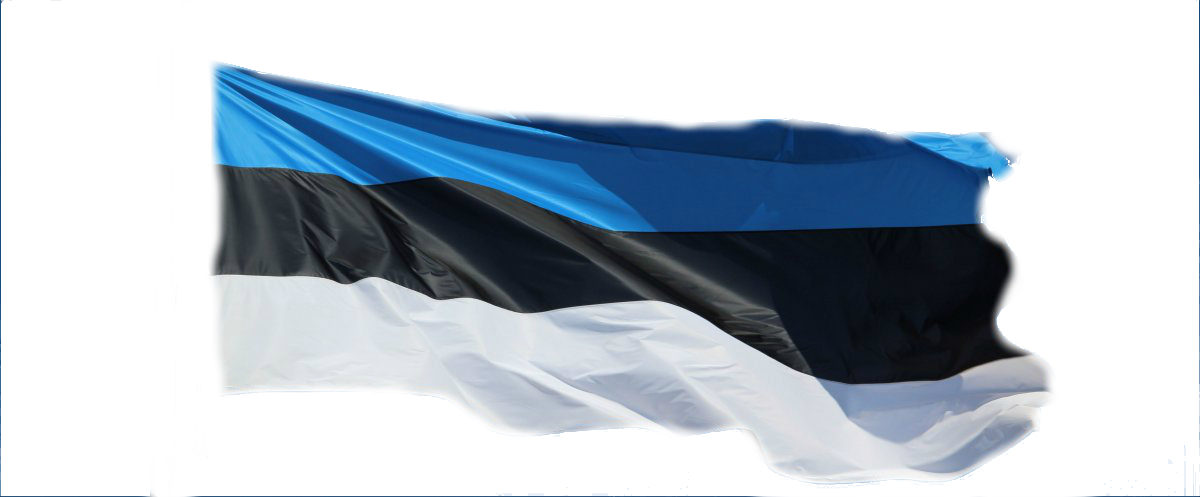 MAAKAITSEPÄEV
23.JUUNI 2021
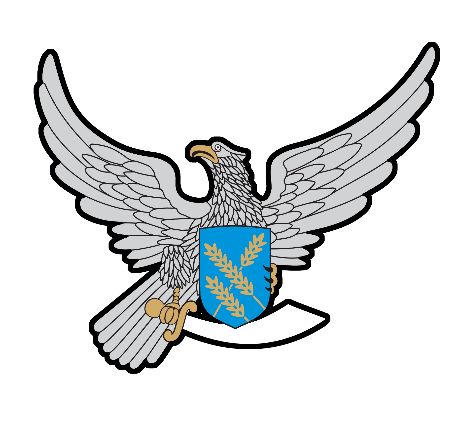 Viljandi Vabaduse platsil 
kell 12-14
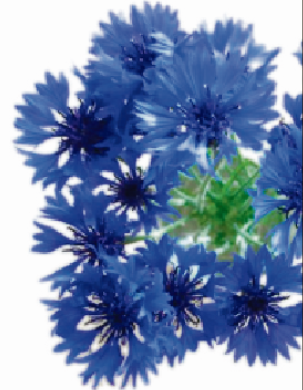 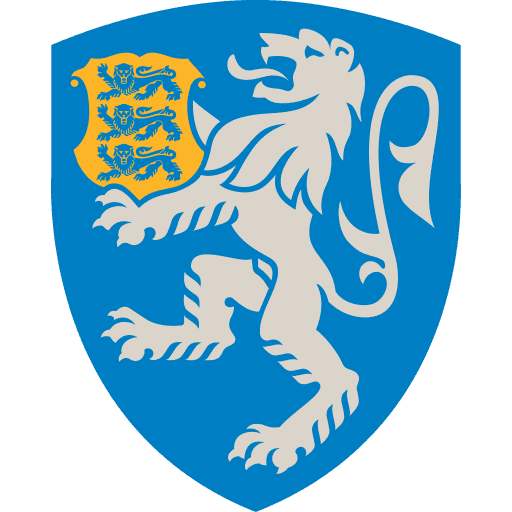 12:00 Maakaitsepäeva avamine
12:00-14:00 Kaitseliidu, PPA, Päästeameti 
                       tehnika näitus.  Transpordiameti, 
				Punase Risti, Naiskodukaitse, 
                       Noorte Kotkaste ja Kodutütarde 
                      tegevuste tutvustamine 
12:00-13:00 pakutakse sõdurisuppi 
12:05-14:00 muusikaline etteaste – 
                       LÕÕTSAVÄGILASED
13:05-13:20 Kaitseliidu rivistus 
13:20 Võidutule andmine KOV-ide esindajatele ja 
           kõigile soovijatele.
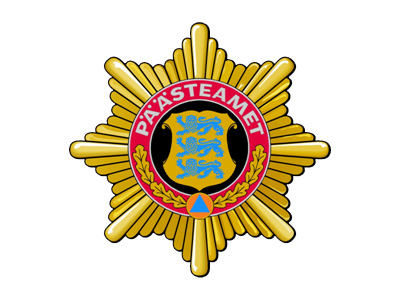 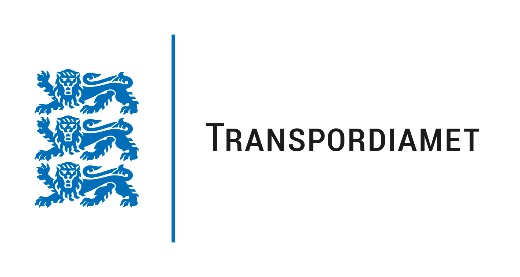 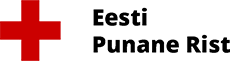 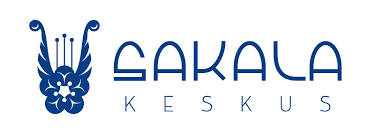 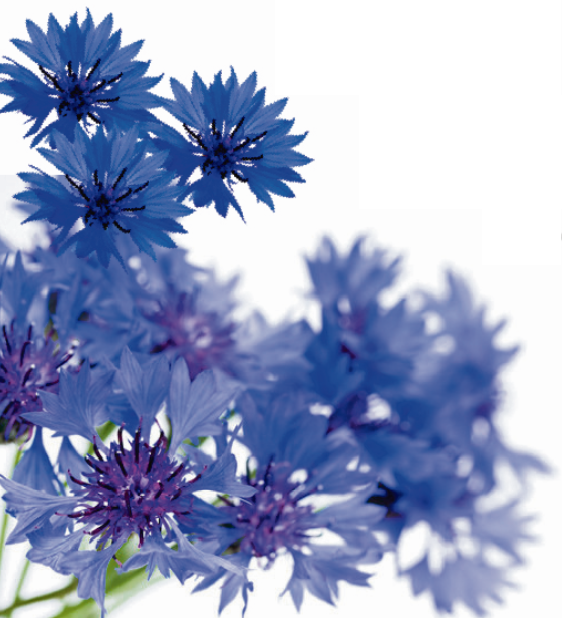 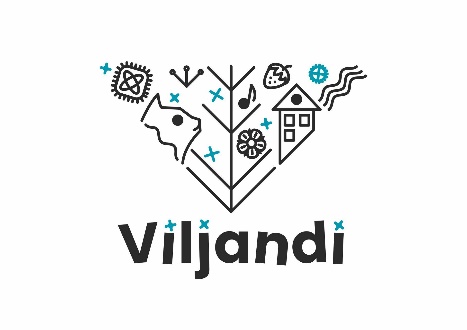 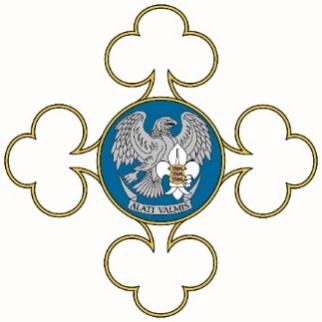 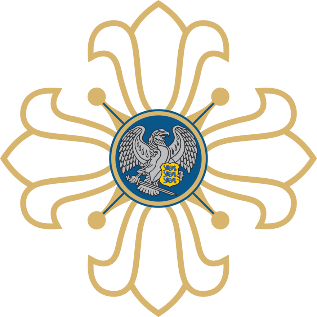 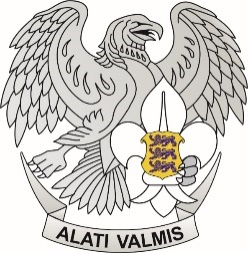 Rohkem infot: 
Tel 71 79205 sakala@kaitseliit.ee
https://www.facebook.com/KaitseliiduSakalaMalev/